Perfekt
Zložený minulý čas
Ako ho tvoríme?
Pomocné sloveso

Haben
Sein


Ich habe gespielt.
Ich bin gereist.
Ich bin gekommen.
Príčastie minulé

Ge + základ slovesa + t
                                    + en
Zo slov vytvor krátke vety v Perfekte
1. (ich/suchen/dich) 
.............................................................................................
2. (er/zeigen/uns/den Weg)
.............................................................................................
3. (wohin/ihr/reisen)
..............................................................................................
4. (hören/ihr/das)
..............................................................................................
Was hat er/sie gemacht?
Was haben sie gemacht?
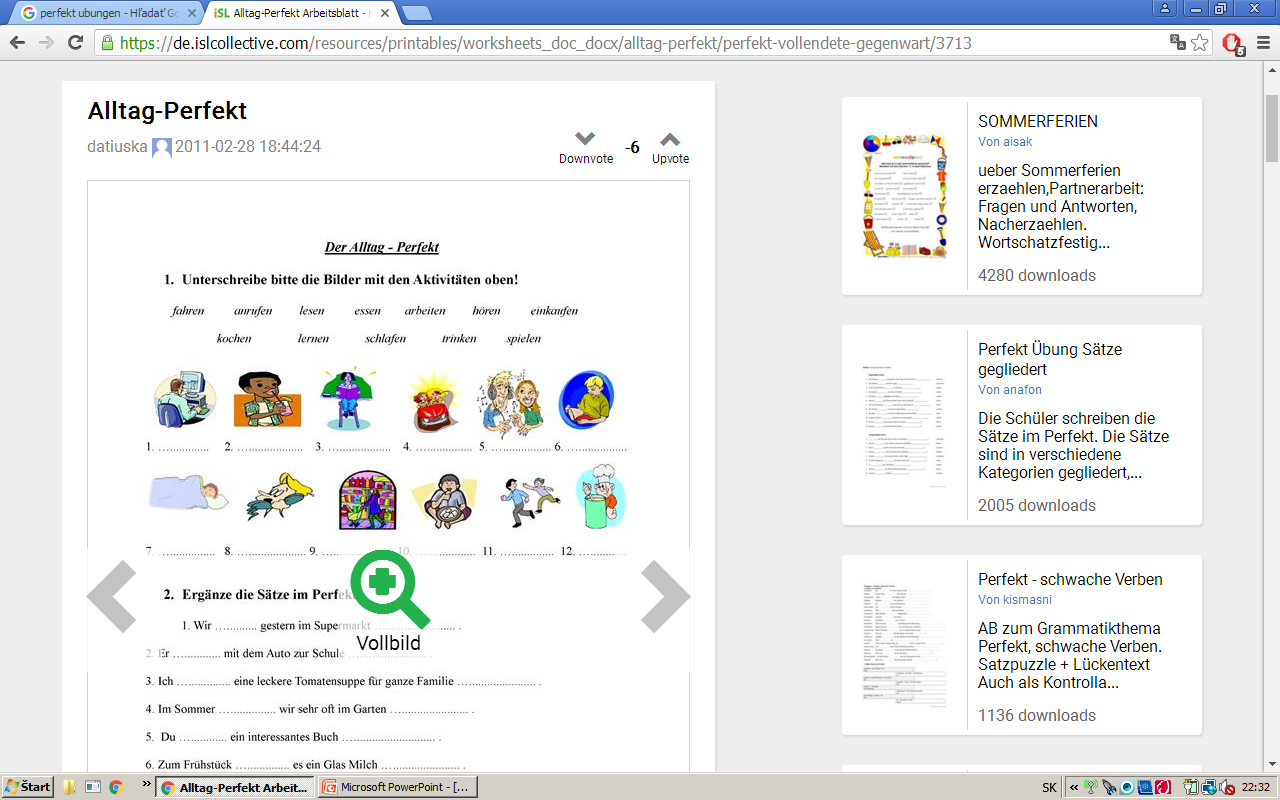 Sloveso v zátvorke použi v tvare Perfekta
1. Du ____________ zwei Jahre Englisch ____________ . (lernen) 
2. Sie (Sg.) ____________ in der Schule Spanisch ____________ . (lernen) 
3. Wir ____________ gestern viel Musik ____________ . (hören) 
4. ____________ ihr gestern auch viel Musik ____________ ? (hören) 
5. Früher ____________ er in London ____________ . (wohnen) 
6. __________ die Physiklehrerin früher auch in London ____________ (wohnen) ?
7. Ich ____________ drei Stunden Gitarre ____________ . (spielen) 
8. Du ____________ gestern nicht Klavier ____________ . (spielen) 
9. In der Schule ____________ wir oft Fußball ____________ . (spielen) 
10. Die Kinder ____________ im Kindergarten Basketball __________ . (spielen)
11. Wo _______ du ____________ ? (studieren) _________ ihr auch Informatik ____________ ? (studieren) 
12. Wir ____________ am Wochenende mit Nicole ___________ . (telefonieren)
13. Ich __________ am Montag nicht mit Markus ____________ ! (telefonieren)
14. ____________ sie (Sg.) im Museum viel ____________ ? (fotografieren) 
15. Nein, sie (Sg.) ____________ nicht viel ____________ . (fotografieren) 
16. Ich __________ heute Morgen im Supermarkt ____________ . (einkaufen)
17. ____________ du heute Morgen ____________ ? (einkaufen) 
18. Wir ____________ am Wochenende Lebensmittel ____________ . (einkaufen)